Вечернее платье
Исполнитель: Симонян Мариам
Руководитель: Колосова
Надежда Борисовна
Цели и задачи
Цель:
Сшить вечернее платье
Задачи:
Выбрать самое подходящее для меня платье
Обобщить знания по технологии за 5-8 классы
Звездочка обдумывания
Оборудование, инструменты
Технология
Себестоимость
Техника безопасности
Платье
Экологичность
Материалы
Материалы
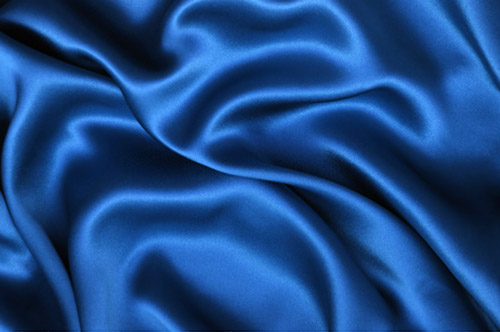 Атлас
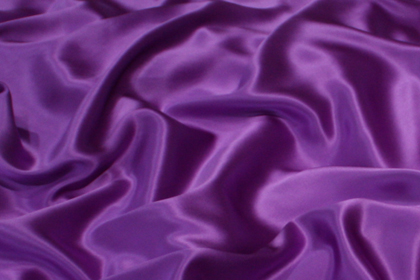 Креп-сатин
Техника безопасности
Для безопасного использования инструментов и оборудований, в первую очередь подумала о технике безопасности, связанной с:
Иглами и булавками;
Ножницами;
А также:
Санитарно-гигиенические требования;
Правила безопасной работы на швейной машине.
Изготовление
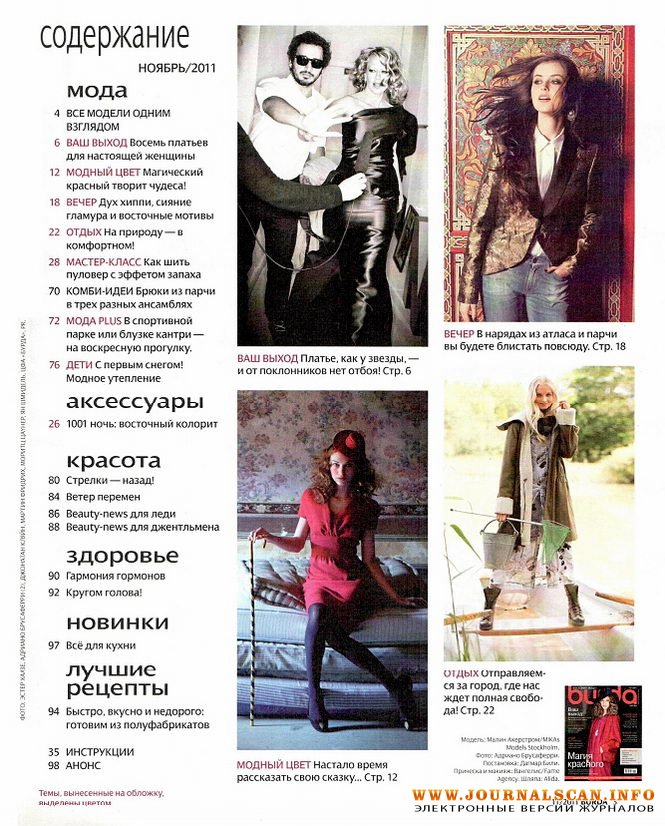 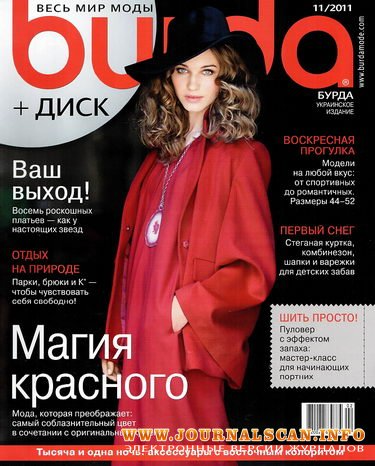 Расчет себестоимости
Спасибо за внимание!
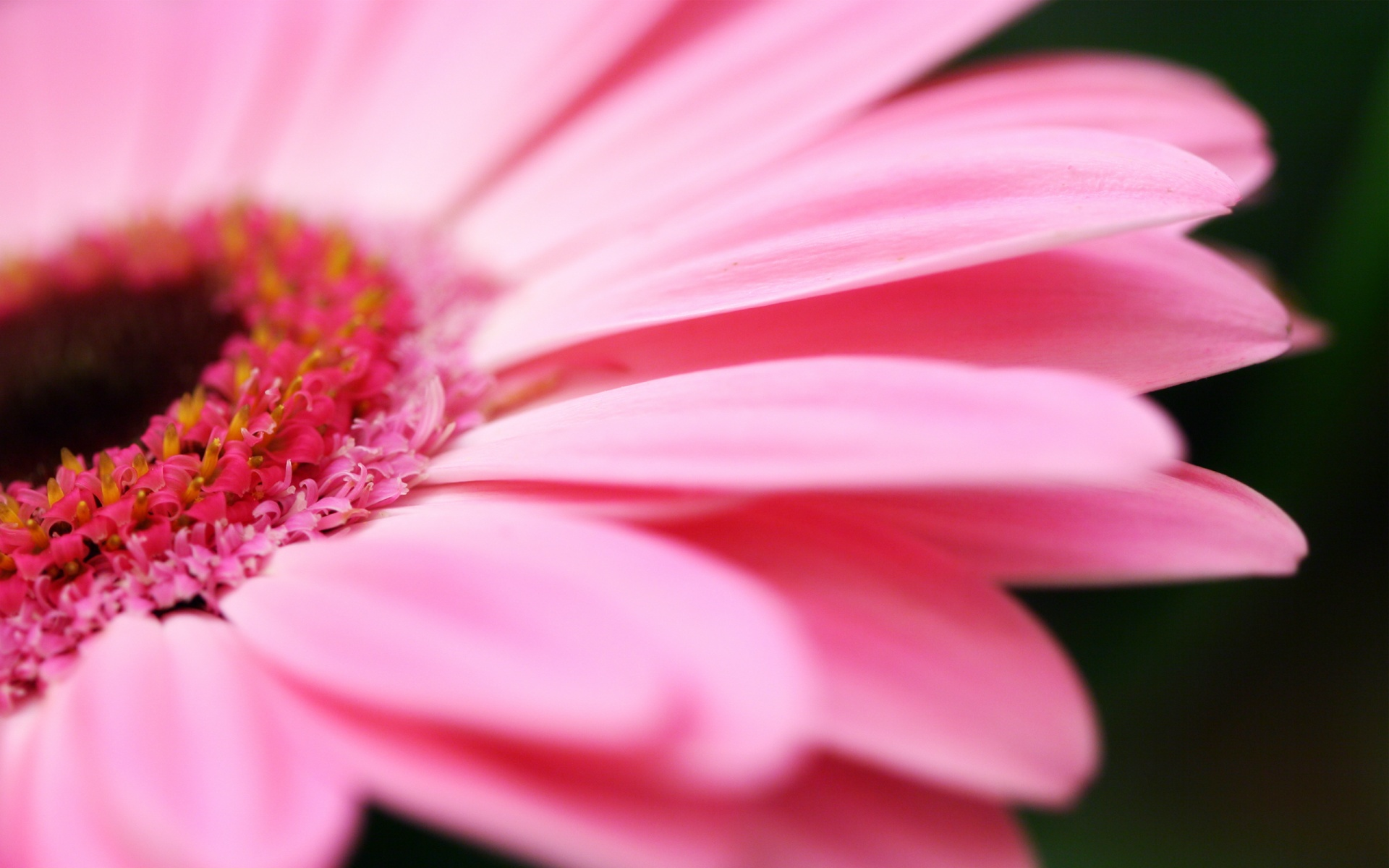